Εφαρμογές
Εισαγωγή
Θα περιγράψουμε μια σειρά εφαρμογών που δίνουν μια γενική επισκόπηση των ειδών χρήσεων στις οποίες μπορεί να εφαρμοστεί η τεχνολογία SW
Αυτές περιλαμβάνουν
οριζόντια προϊόντα πληροφοριών,
ολοκλήρωση δεδομένων
εύρεση δεξιοτήτων
μια πύλη think tank
ηλεκτρονική μάθηση
υπηρεσίες διαδικτύου
ευρετηρίαση συλλογής πολυμέσων
διαδικτυακές προμήθειες
διαλειτουργικότητα συσκευής
Horizontal Information Products at Elsevier
3
The setting (Πλαίσιο)
Ο Elsevier είναι κορυφαίος επιστημονικός εκδότης
Τα προϊόντα του οργανώνονται κυρίως σύμφωνα με τις παραδοσιακές γραμμές:
                  --συνδρομές σε περιοδικά
Η ηλεκτρονική διαθεσιμότητα αυτών των περιοδικών δεν έχει αλλάξει μέχρι τώρα την οργάνωση της σειράς προϊόντων
Παρόλο που μεμονωμένα έγγραφα είναι διαθέσιμα στο διαδίκτυο, αυτά είναι μόνο με τη μορφή με την οποία εμφανίστηκαν στο περιοδικό
Και οι συλλογές άρθρων οργανώνονται σύμφωνα με το περιοδικό στο οποίο εμφανίστηκαν
Οι πελάτες του Elsevier μπορούν να λαμβάνουν συνδρομές σε διαδικτυακό περιεχόμενο, αλλά και πάλι αυτές οι συνδρομές οργανώνονται σύμφωνα με τις παραδοσιακές σειρές προϊόντων:
περιοδικά ή δέσμες περιοδικών
Το πρόβλημα (1/2)
Αυτά τα παραδοσιακά περιοδικά μπορούν να περιγράφουν ως κάθετα προϊόντα
Τα προϊόντα χωρίζονται σε έναν αριθμό ξεχωριστών στηλών
π.χ. βιολογία, χημεία, ιατρική
και κάθε προϊόν καλύπτει μία τέτοια στήλη
Ωστόσο, με τις ραγδαίες εξελίξεις στις διάφορες επιστήμες (επιστήμες της πληροφορίας, βιοεπιστήμες, φυσικές επιστήμες), ο παραδοσιακός διαχωρισμός σε ξεχωριστές επιστήμες που καλύπτονται από διαφορετικά περιοδικά δεν είναι πλέον ικανοποιητικός.
Οι πελάτες του Elsevier ενδιαφέρονται αντ 'αυτού να καλύψουν συγκεκριμένες θεματικές περιοχές που εκτείνονται σε παραδοσιακούς κλάδους
Μια φαρμακευτική εταιρεία θέλει να αγοράσει από την Elsevier όλες τις πληροφορίες που έχει, για παράδειγμα, τη νόσο του Alzheimer, ανεξάρτητα από το αν προέρχεται από ένα περιοδικό βιολογίας, ένα ιατρικό περιοδικό ή ένα περιοδικό χημείας.
Έτσι, η ζήτηση αφορά μάλλον οριζόντια προϊόντα:
όλες οι πληροφορίες που έχει ο Elsevier σχετικά με ένα συγκεκριμένο θέμα, είναι τεμαχισμένες/κατανεμημένες σε όλους τους ξεχωριστούς παραδοσιακούς κλάδους και σε πολλά περιοδικών
Το πρόβλημα (2/2)
Επί του παρόντος, είναι δύσκολο για μεγάλους εκδότες όπως ο Elsevier να προσφέρουν τέτοια οριζόντια προϊόντα
Οι πληροφορίες που δημοσιεύει ο Elsevier είναι κλειδωμένες στα ξεχωριστά περιοδικά
το καθένα με το δικό του σύστημα ευρετηρίου, οργανωμένο σύμφωνα με διαφορετικά φυσικά, συντακτικά και σημασιολογικά πρότυπα
Μπορούν να λυθούν εμπόδια φυσικής και συντακτικής ετερογένειας
Ο Elsevier έχει μεταφράσει μεγάλο μέρος του περιεχομένου του σε μορφή XML που επιτρέπει ερωτήματα μεταξύ περιοδικών
Ωστόσο, το σημασιολογικό πρόβλημα παραμένει σε μεγάλο βαθμό άλυτο
Φυσικά, είναι δυνατή η αναζήτηση σε πολλά περιοδικά για άρθρα που περιέχουν τις ίδιες λέξεις-κλειδιά
Ωστόσο, λόγω των εκτεταμένων προβλημάτων ομώνυμων και συνωνύμων εντός και μεταξύ των διαφόρων κλάδων, αυτό είναι απίθανο να προσφέρει ικανοποιητικά αποτελέσματα
Αυτό που απαιτείται είναι ένας τρόπος αναζήτησης των διαφόρων περιοδικών σε ένα συνεκτικό σύνολο εννοιών έναντι των οποίου ευρετηριάζονται όλα αυτά τα περιοδικά
Η συμβολή της τεχνολογίας SW (1/3)
Οι οντολογίες και οι θησαυροί, που μπορούν να θεωρηθούν ως πολύ lightweight οντολογίες, έχει αποδειχθεί ότι αποτελούν βασική τεχνολογία για αποτελεσματική πρόσβαση στις πληροφορίες
γιατί συμβάλλουν στην αντιμετώπιση ορισμένων προβλημάτων της αναζήτησης ελεύθερου κειμένου
συνδέοντας και ομαδοποιώντας σχετικούς όρους σε έναν συγκεκριμένο τομέα
και παροχή ελεγχόμενου λεξιλογίου για ευρετηρίαση πληροφοριών
Ένας αριθμός θησαυρών έχει αναπτυχθεί σε διαφορετικούς τομείς εμπειρογνωμοσύνης
Παραδείγματα από τον τομέα των ιατρικών πληροφοριών περιλαμβάνουν τον MeSH και τον θησαυρό επιστήμης του Elsevier EMTREE
Αυτοί οι θησαυροί χρησιμοποιούνται ήδη για πρόσβαση σε πηγές πληροφοριών όπως το MBASE ή το Science Direct
Ωστόσο, προς το παρόν δεν υπάρχουν σύνδεσμοι μεταξύ των διαφόρων πηγών πληροφοριών
και οι συγκεκριμένοι θησαυροί που χρησιμοποιούνται για την ευρετηρίαση και την αναζήτηση αυτών των πηγών
Η συμβολή της τεχνολογίας SW (2/3)
Ο Elsevier πειραματίζεται με τη δυνατότητα παροχής πρόσβασης σε πολλές πηγές πληροφοριών στον τομέα των βιοεπιστημών μέσω μιας ενιαίας διεπαφής
χρησιμοποιώντας το EMTREE ως τη μοναδική υποκείμενη οντολογία στην οποία ευρετηριάζονται όλες οι κατακόρυφες πηγές πληροφοριών
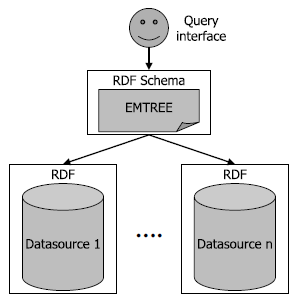 Η συμβολή της τεχνολογίας SW (3/3)
Η τεχνολογία SW παίζει πολλούς ρόλους σε αυτήν την αρχιτεκτονική
Πρώτον, το RDF χρησιμοποιείται ως μορφή διαλειτουργικότητας μεταξύ ετερογενών πηγών δεδομένων
Δεύτερον, μια οντολογία (σε αυτήν την περίπτωση, το EMTREE) εκπροσωπείται στο RDF
παρόλο που αυτό δεν είναι καθόλου η εγγενής του μορφή
Κάθε μία από τις ξεχωριστές πηγές δεδομένων χαρτογραφείται σε αυτήν την ενοποιητική οντολογία
το οποίο στη συνέχεια χρησιμοποιείται ως το μοναδικό σημείο εισόδου για όλες αυτές τις πηγές δεδομένων
Αυτό το πρόβλημα δεν είναι μοναδικό για το Elsevier
Ολόκληρη η επιστημονική βιομηχανία εκδίδει σήμερα προβλήματα με αυτά τα προβλήματα
Στην πραγματικότητα, ο Elsevier είναι ένας από τους ηγέτες στην προσπάθεια προσαρμογής του περιεχομένου της σε νέα στυλ παράδοσης και οργάνωσης
Το Αποτέλεσμα (1/2)
OPE (Drug Ontology Project for Elsevier)
όπου ο θησαυρός EMTREE χρησιμοποιήθηκε για την καταγραφή περισσότερων από 10 εκατομμυρίων ιατρικών περιλήψεων από τη MedLine
καθώς και περίπου 500.000 άρθρα πλήρους κειμένου από τις συλλογές του Elsevier
Αυτό έγινε με λογισμικό εξαγωγής πρωτότυπου από την Collexis
Η αρχιτεκτονική από το σχήμα υλοποιήθηκε χρησιμοποιώντας τη μηχανή αποθήκευσης και αναζήτησης του Sesame RDF και δημιουργήθηκε μια διεπαφή αναζήτησης και περιήγησης χρησιμοποιώντας το λογισμικό ClusterMap της Aduna
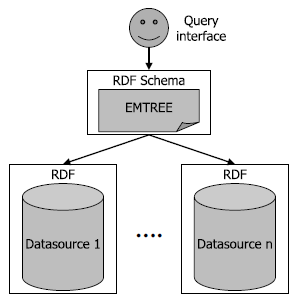 Το Αποτέλεσμα (2/2)
Αυτό απέδωσε σε μια διεπαφή ότι η οντολογία EMTREE χρησιμοποιήθηκε με διάφορους τρόπους: 
Χρησιμοποιείται για να αποσαφηνίσει το αρχικό ερώτημα χρήστη ελεύθερου κειμένου: σημαίνει ο όρος «AIDS» για το «Σύνδρομο επίκτητης ανοσολογικής ανεπάρκειας» ή είναι ο πληθυντικός της «βοήθειας» (“aid” (as in “first aid”))
Στη συνέχεια χρησιμοποιείται για την κατηγοριοποίηση των αποτελεσμάτων 
κάθε καταχώρηση σε μια στήλη είναι στην πραγματικότητα μια κατηγορία από την οντολογία EMTREE στη σωστή ιεραρχική θέση της 
Αυτές οι ίδιες κατηγορίες χρησιμοποιούνται για την παραγωγή οπτικής ομαδοποίησης των αποτελεσμάτων αναζήτησης 
Τέλος, όταν μια αναζήτηση παράγει πάρα πολλά ή πολύ λίγα αποτελέσματα, η ιεραρχική δομή του EMTREE μπορεί να χρησιμοποιηθεί για να περιορίσει ή να διευρύνει το ερώτημα αναζήτησης με ουσιαστικό τρόπο
Openacademia: Distributed Publication Management
12
Το πλαίσιο
Οι πληροφορίες σχετικά με τις επιστημονικές δημοσιεύσεις διατηρούνται συχνά από μεμονωμένους ερευνητές
Τα λογισμικά διαχείρισης αναφοράς όπως το EndNote και το BibTeX βοηθούν τους ερευνητές να διατηρούν προσωπικές συλλογές βιβλιογραφικών αναφορών
Συνήθως, αυτές είναι αναφορές σε δημοσιεύσεις ενός ερευνητή
και επίσης εκείνα που έχουν διαβαστεί και έχουν αναφορά(cite) από άλλους ερευνητές  στο έργο του συγκεκριμένου
Οι περισσότεροι ερευνητές και ερευνητικές ομάδες πρέπει επίσης να διατηρήσουν μια ιστοσελίδα για δημοσιεύσεις για ενδιαφερόμενους από άλλα ινστιτούτα
Συχνά η προσωπική διαχείριση αναφοράς και η συντήρηση ιστοσελίδων είναι μεμονωμένες προσπάθειες
Ο συγγραφέας μιας νέας έκδοσης
προσθέτει την αναφορά στη δική του συλλογή
και ενημερώνει τη σελίδα του στο Web
και πιθανώς αυτό της ερευνητικής του ομάδας
Στη συνέχεια, η αναφορά που προστέθηκε πρόσφατα περιμένει μέχρι να την ανακαλύψουν άλλοι ερευνητές
Το πρόβλημα
Στην ιδανική περίπτωση, η διατήρηση προσωπικών αναφορών και ιστοσελίδων σχετικά με δημοσιεύσεις δεν πρέπει να απαιτεί περιττές προσπάθειες
Κάποιος θα μπορούσε να το επιτύχει αυτό χρησιμοποιώντας ατομικά βιβλιογραφικά αρχεία δημιουργώντας προσωπικές ιστοσελίδες και ενωμένες λίστες δημοσίευσης για ιστοσελίδες σε επίπεδο ομάδας ή ιδρύματος
Για να συμβεί αυτό, πρέπει να λυθούν πολλά προβλήματα
Πρώτον, πρέπει να συλλέγονται και να ενσωματώνονται πληροφορίες από διαφορετικά αρχεία και ενδεχομένως σε διαφορετικές μορφές
όχι μόνο βιβλιογραφικές πληροφορίες, αλλά και πληροφορίες σχετικά με τη συμμετοχή σε ερευνητικές ομάδες και στοιχεία επικοινωνίας
Δεύτερον, οι διπλές πληροφορίες πρέπει να εντοπιστούν και να συγχωνευτούν
Είναι πολύ πιθανό ότι το ίδιο όνομα συγγραφέα εμφανίζεται σε διαφορετικά αρχεία με διαφορετικές ορθογραφίες
και ότι η ίδια δημοσίευση αναφέρεται από διαφορετικά άτομα σε διαφορετικές μορφές
Τέλος, θα πρέπει να είναι δυνατό να ζητήσετε συγκεκριμένες επιλογές από τις βιβλιογραφικές καταχωρήσεις και να τις αντιπροσωπεύσετε σε προσαρμοσμένες διατάξεις
Η συμβολή της τεχνολογίας SW
Το Openacademia είναι μια διαδικτυακή εφαρμογή που μπορεί να κάνει αυτές τις εργασίες
Όλες οι εργασίες στο openacademia εκτελούνται σε αναπαραστάσεις RDF των δεδομένων και χρησιμοποιούνται μόνο πρότυπες (που είναι standard) οντολογίες για την περιγραφή της σημασίας των δεδομένων
Επιπλέον, τα πρότυπα W3C χρησιμοποιούνται για τον μετασχηματισμό και την παρουσίαση των πληροφοριών
Η Λειτουργικότητα (1/3)
Η πιο άμεση υπηρεσία του openacademia είναι να επιτρέψει τη δημιουργία μιας παράστασης HTML μιας προσωπικής συλλογής δημοσιεύσεων και τη δημοσίευσή της στον Ιστό 
Αυτό απαιτεί τη συμπλήρωση μίας φόρμας στον ιστότοπο του openacademia, ο οποίος δημιουργεί τον κώδικα (μία γραμμή JavaScript!) Που πρέπει να εισαχθεί στο σώμα της αρχικής ιστοσελίδας 
Ο κώδικας εισάγει τη λίστα με τις δημοσίευση στη σελίδα δυναμικά 
ως εκ τούτου δεν χρειάζεται να ενημερώσετε τη σελίδα ξεχωριστά εάν αλλάξει η υποκείμενη συλλογή
 Η εμφάνιση της λίστας δημοσιεύσεων μπορεί να προσαρμοστεί με φύλλα στυλ(style sheets) 
Ένα σύνολο από αυτά είναι διαθέσιμα στο σύστημα 
Ένα φύλλο στυλ XSL καθορίζει τα στοιχεία που πρέπει να περιλαμβάνονται 
π.χ. εάν εμφανίζεται μια περίληψη στην παρουσίαση 
 τα φύλλα στυλ CSS καθορίζουν τη διάταξη
Η Λειτουργικότητα (2/3)
Κάποιος μπορεί επίσης να δημιουργήσει μια τροφοδοσία RSS από τη συλλογή
Το RSS είναι μια απλή μορφή δεδομένων που βασίζεται σε XML
που επιτρέπει στους χρήστες να προσθέτουν σε ένα περιεχόμενο που αλλάζει συχνά
Οι τροφοδοσίες RSS μπορούν να προβληθούν και να οργανωθούν μέσω αναγνωστών RSS ή να συμπεριληφθούν αυτόματα ως νέο περιεχόμενο σε άλλη ιστοσελίδα
Η προσθήκη μιας τέτοιας ροής RSS σε μια αρχική σελίδα επιτρέπει στους επισκέπτες να εγγραφούν στη λίστα δημοσιεύσεων
Κάθε φορά που προστίθεται μια νέα δημοσίευση, οι συνδρομητές της ροής θα ειδοποιούνται για αυτήν την αλλαγή μέσω του reader τους (ώθηση πληροφοριών)
Σύγχρονα προγράμματα περιήγησης όπως το Mozilla Firefox έχουν ενσωματωμένους αναγνώστες RSS που επιτρέπουν την εγγραφή σε τροφοδοσίες RSS που συνδέονται με ιστοσελίδες
Οι τροφοδοσίες RSS του openacademia βασίζονται σε RDF και μπορούν επίσης να καταναλωθούν από οποιοδήποτε λογισμικό με γνώμονα το RDF, όπως η επέκταση του προγράμματος περιήγησης Piggy Bank
Η Piggy Bank επιτρέπει στους χρήστες να συλλέγουν δηλώσεις RDF που συνδέονται με ιστοσελίδες κατά την περιήγηση στον Ιστό και να τις αποθηκεύουν για μελλοντική χρήση
Η Λειτουργικότητα (3/3)
Η ερευνητική ομάδα μπορεί να υποβάλει τις δημοσιεύσεις της δημιουργώντας ένα προφίλ FOAF που δείχνει την τοποθεσία της συλλογής τους
Έτσι, το Openacademia επιτρέπει τη δημιουργία για κάθε ομάδα μιας ενοποιημένης λίστας δημοσίευσης που την δημοσιεύει σε μια ιστοσελίδα, με παρόμοιο τρόπο όπως γίνεται με τις προσωπικές λίστες
Οι ομάδες μπορούν να έχουν και τις RSS ροές τους
Υπάρχει επίσης μια διεπαφή που βασίζεται στο AJAX για περιήγηση και αναζήτηση στη συλλογή δημοσιεύσεων και η οποία δημιουργεί ερωτήματα και εμφανίζει τα αποτελέσματα
Αυτή η διεπαφή προσφέρει έναν αριθμό απεικονίσεων
Π.χ. Οι σημαντικές λέξεις-κλειδιά στους τίτλους των δημοσιεύσεων που ταιριάζουν με το τρέχον ερώτημα μπορούν να θεωρηθούν ως σύννεφο ετικετών
όπου το μέγεθος των ετικετών δείχνει τη σημασία των λέξεων-κλειδιών
Είναι επίσης δυνατό να περιηγηθείτε στα δίκτυα συν-συγγραφέων ερευνητών
Εάν η υποκείμενη πηγή δεδομένων περιλαμβάνει δεδομένα FOAF, εμφανίζονται οι φωτογραφίες των ερευνητών (με συνδέσμους προς τις αρχικές τους σελίδες)
Μια άλλη διαδραστική οπτικοποίηση δείχνει δημοσιεύσεις κατά μήκος μιας χρονικής γραμμής που μπορούν να μετακινηθούν χρησιμοποιώντας ένα ποντίκι
Πηγές Πληροφορίας(1/2)
Το Openacademia χρησιμοποιεί τη μορφή FOAF που βασίζεται σε RDF ως σχήμα για πληροφορίες σχετικά με άτομα και ομάδες
Για να συμπεριληφθούν οι πληροφορίες τους στο openacademia, οι ερευνητές πρέπει να έχουν προφίλ FOAF
που περιέχει τουλάχιστον το όνομά τους και έναν σύνδεσμο για ένα αρχείο με τις δημοσιεύσεις τους
Όποιος δεν έχει προφίλ FOAF μπορεί να συμπληρώσει μια φόρμα στον ιστότοπο openacademia για να το δημιουργήσει
Για να μπορείτε να κάνετε επιλογές σε ομάδες, απαιτούνται πληροφορίες σχετικά με τη συμμετοχή στην ομάδα
Αυτό μπορεί επίσης να καθοριστεί σε ένα αρχείο FOAF
Εναλλακτικά, μπορεί να δημιουργηθεί από μια βάση δεδομένων
Π.χ. στο Vrije Universiteit Amsterdam, αναπτύχθηκε μια διεπαφή RDF στην τοπική βάση δεδομένων LDAP που αντιπροσωπεύει τα δεδομένα της ως προφίλ FOAF
Η βάση δεδομένων LDAP περιέχει πληροφορίες σχετικά με την ιδιότητα μέλους ομάδας, καθώς και μεμονωμένα ονόματα και διευθύνσεις ηλεκτρονικού ταχυδρομείου
τα οποία μπορούν να χρησιμοποιηθούν για τη σύνδεση των προσωπικών προφίλ FOAF με τις πληροφορίες στα παραγόμενα προφίλ
Πηγές Πληροφορίας(2/2)
Για δεδομένα σχετικά με δημοσιεύσεις, η openacademia χρησιμοποιεί την οντολογία Semantic Web Research Community (SWRC) ως βασικό σχήμα
Ωστόσο, επειδή οι περισσότεροι ερευνητές δεν έχουν τα δεδομένα δημοσίευσής τους στο RDF, το openacademia δέχεται επίσης το BibTeX, μια μορφή που χρησιμοποιείται συνήθως σε ακαδημαϊκούς
Οι συγγραφείς πρέπει να συμπεριλάβουν ένα αρχείο BibTeX με τις δικές τους δημοσιεύσεις σε ένα κοινό προσβάσιμο μέρος της ιστοσελίδας τους
Τα αρχεία BibTeX μεταφράζονται σε RDF χρησιμοποιώντας την υπηρεσία BibTeX-2-RDF, η οποία δημιουργεί δεδομένα παρουσίας για την οντολογία SWRC
Μια απλή επέκταση της οντολογίας SWRC ήταν απαραίτητη για τη διατήρηση της ακολουθίας των δημοσιεύσεων των συγγραφέων 
Για το σκοπό αυτό καθορίζονται οι ιδιότητες swrc-ext: authorList και swrc-ext: editorList
που έχουν rdf: Seq ως πεδίο τιμών, που περιλαμβάνει μια ταξινομημένη λίστα συγγραφέων
Το πρόγραμμα ανίχνευσης στο openacademia συλλέγει τα προφίλ FOAF και τα αρχεία δημοσίευσης
Η ανίχνευση μπορεί να περιοριστεί σε έναν συγκεκριμένο τομέα
που μπορεί να είναι χρήσιμο για τον περιορισμό της συλλογής δεδομένων στον τομέα ενός ινστιτούτου
Όλα τα δεδομένα στη συνέχεια αποθηκεύονται στο Sesame, μια βάση δεδομένων RDF
ΕΝΟΠΟΪΗΣΗ (integration)  (1/2)
Καθώς το σύστημα έχει σχεδιαστεί για την επαναχρησιμοποίηση πληροφοριών σε ένα κατανεμημένο περιβάλλον που βασίζεται στον Ιστό, πρέπει να αντιμετωπίσει την αυξανόμενη σημασιολογική ετερογένεια των πηγών πληροφοριών
Η ετερογένεια επηρεάζει τόσο το σχήμα όσο και τα επίπεδα παρουσίας
Τα σχήματα που χρησιμοποιούνται είναι σταθερά, lightweight Web ontologies (SWRC και FOAF), επομένως η χαρτογράφηση τους δεν προκαλεί κανένα πρόβλημα
Το Openacademia χρησιμοποιεί μια γεφυρωμένη οντολογία που καθορίζει τις σχέσεις μεταξύ σημαντικών κλάσεων και στις δύο οντολογίες
Π.χ. swrc:Author πρέπει να θεωρείται υποκατηγορία του foaf:Person
Η ετερογένεια στο επίπεδο παρουσίας προκύπτει από τη χρήση διαφορετικών αναγνωριστικών στις πηγές για την ένδειξη των ίδιων πραγματικών αντικειμένων
Αυτό σίγουρα επηρεάζει τα δεδομένα του FOAF που συλλέγονται από τον Ιστό
Συνήθως κάθε προσωπικό προφίλ περιέχει επίσης μερικές περιγραφές των φίλων του ατόμου
καθώς και πληροφορίες δημοσίευσης
ο ίδιος συντάκτης ή δημοσίευση μπορεί να αναφέρεται σε διάφορες πηγές BibTeX
ΕΝΟΠΟΪΗΣΗ (integration)  (2/2)
Ένα smusher χρησιμοποιείται για να ταιριάξει ΄ένα στιγμιότυπο foaf:Person  με το όνομα και με ιδιότητες που είναι αντίστροφές συναρτήσεις.
Για παράδειγμα, εάν δύο άτομα έχουν την ίδια τιμή για τις διευθύνσεις ηλεκτρονικού ταχυδρομείου τους, μπορούμε να συμπεράνουμε ότι τα δύο άτομα είναι τα ίδια
Οι δημοσιεύσεις συνδυάζονται με έναν συνδυασμό ιδιοτήτων
Τα στιγμιότυπα τα οποία εντοπίζονται αποθηκεύονται σε RDF  μορφή χρησιμοποιώντας την ιδιότητα owl:sameAs 
Δεδομένου ότι το Sesame δεν υποστηρίζει τη σημασιολογία OWL
Η σημασιολογία αυτής της μεμονωμένης ιδιότητας επεκτείνεται χρησιμοποιώντας τη Sesame’s custom rule language
Αυτοί οι κανόνες εκφράζουν 
Αυτοπαθής
Συμμετρική
Μεταβατική
Καθώς και το επιδιωκόμενο νόημα
Δηλαδή, η ισότητα των τιμών της ιδιότητας
Παρουσίαση (1/2)
Μετά τη συγχώνευση όλων των πληροφοριών σε τριπλέτες, μπορούμε να δημιουργήσουμε τις λίστες των δημοσιεύσεων. Αυτό μπορούμε να το κάνουμε μέσω επερωτήσεων χρησιμοποιώντας τα κατάλληλα κριτήρια 
συμπεριλαμβανομένων προσωπικών, ομαδικών ή στοιχεία δημοσιεύσεων 
Η διαδικτυακή διεπαφή βοηθά τους χρήστες να δημιουργήσουν τέτοια ερωτήματα στο αποθετήριο δημοσίευσης
 Για να κατανοήσουμε καλύτερα  την σημασία μιας προσέγγισης που βασίζεται στη σημασιολογία, είναι ενδεικτικό να δούμε ένα παράδειγμα ερωτήματος
 Το παρακάτω ερώτημα, το οποίο διατυπώνεται στη γλώσσα ερωτήματος SeRQL, επιστρέφει όλες τις δημοσιεύσεις που έγιναν από τα μέλη του τμήματος Τεχνητής Νοημοσύνης το 2004 
Αυτό το τμήμα αναγνωρίζεται μοναδικά από την αρχική του σελίδα
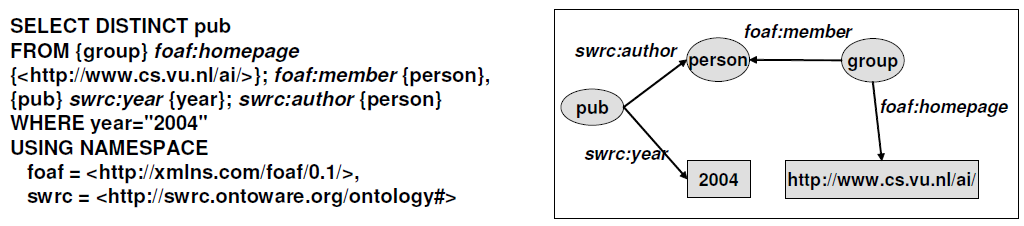 Παρουσίαση (2/2)
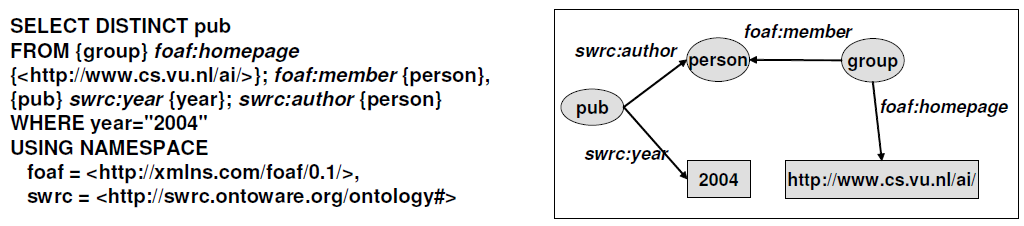 Σημειώστε ότι η επιτυχής ανάλυση αυτού του ερωτήματος βασίζεται στο schema και την αντιστοίχιση των στιγμυοτύπων.
Η απάντηση στο ερώτημα απαιτεί δεδομένα δημοσίευσης, καθώς και πληροφορίες σχετικά με την ιδιότητα μέλους του τμήματος και προσωπικά δεδομένα είτε από τη βάση δεδομένων LDAP είτε από το αυτοσυντηρούμενο προφίλ του ερευνητή
Αυτό δείχνει ένα σαφές πλεονέκτημα της προσέγγισης SW: διαχωρισμός των ανησυχιών
Οι ερευνητές μπορούν να αλλάξουν τα προσωπικά τους προφίλ και να ενημερώσουν τις λίστες δημοσίευσής τους χωρίς να χρειάζεται να συμβουλευτούν ή να ενημερώσουν κανέναν
Ομοίως, ο συντηρητής της βάσης δεδομένων του τμήματος LDAP μπορεί να προσθέσει και να αφαιρέσει άτομα όπως πριν
Όλες αυτές οι πληροφορίες θα συνδεθούν και θα συγχωνευτούν αυτόματα
Bibster: Data Exchange in a Peer-to-Peer System
25
Το πλαίσιο
Το σύστημα openacademia χρησιμοποιεί μια ημι-κεντρική λύση για το πρόβλημα της συλλογής, αποθήκευσης και κοινοποίησης βιβλιογραφικών πληροφοριών 
Είναι συγκεντρωτικό επειδή συλλέγει δεδομένα σε ένα ενιαίο συγκεντρωτικό αποθετήριο στο οποίο μπορούμε να κάνουμε επερωτήσεις 
είναι μόνο ημι-συγκεντρωτικό, διότι συλλέγει τα βιβλιογραφικά δεδομένα από τα αρχεία των μεμονωμένων ερευνητών 
Τώρα θα περιγράψουμε μια πλήρως κατανεμημένη προσέγγιση για το ίδιο πρόβλημα με τη μορφή του συστήματος Bibster
Το πρόβλημα (1/2)
Οποιαδήποτε κεντρική λύση βασίζεται στην απόδοση του κεντρικού κόμβου στο σύστημα:
πόσο συχνά μπορεί το πρόγραμμα ανίχνευσης να ανανεώνει τα συλλεγόμενα δεδομένα;
πόσο αξιόπιστος είναι ο κεντρικός διακομιστής;
θα γίνει ο κεντρικός διακομιστής εμπόδιο απόδοσης;
Επίσης, ενώ πολλοί ερευνητές είναι πρόθυμοι να μοιραστούν τα δεδομένα τους, το κάνουν μόνο εφόσον είναι σε θέση να διατηρήσουν τον τοπικό έλεγχο των πληροφοριών, αντί να τις παραδώσουν σε έναν κεντρικό διακομιστή χωρίς να έχουν κανένα έλεγχο
Το πρόβλημα (2/2)
Με το Bibster, οι ερευνητές μπορεί να θέλουν να κάνουν:
ερώτηση
Για ένα peer
π.χ. τον δικό τους υπολογιστή, γιατί μερικές φορές είναι δύσκολο να βρεις τη σωστή είσοδο εκεί
Για ένα συγκεκριμένο σύνολο από peers
π.χ., όλοι οι peers ενός ινστιτούτου
ή ολόκληρο το δίκτυο των peers
αναζήτηση για βιβλιογραφικές καταχωρήσεις χρησιμοποιώντας απλές αναζητήσεις λέξεων-κλειδιών αλλά και πιο προηγμένες, σημασιολογικές αναζητήσεις
π.χ., για εκδόσεις ειδικού τύπου, με συγκεκριμένες τιμές χαρακτηριστικών ή για ένα συγκεκριμένο θέμα
ενσωμάτωση των αποτελεσμάτων ενός ερωτήματος σε ένα τοπικό αποθετήριο για μελλοντική χρήση
Τέτοια δεδομένα μπορούν με τη σειρά τους να χρησιμοποιηθούν για την απάντηση ερωτημάτων από άλλους συμμετέχοντες
Μπορεί επίσης να ενδιαφέρονται για την ενημέρωση αντικειμένων που είναι ήδη τοπικά αποθηκευμένα με πρόσθετες πληροφορίες σχετικά με αυτά τα αντικείμενα που λαμβάνονται από άλλους συμμετέχοντες
Η συμβολή της τεχνολογίας SW (1/2)
Οι οντολογίες χρησιμοποιούνται από την Bibster για διάφορους σκοπούς:
εισαγωγή δεδομένων
διατύπωση ερωτημάτων
ερωτήματα δρομολόγησης και
επεξεργασία απαντήσεων
Πρώτον, το σύστημα επιτρέπει στους χρήστες να εισάγουν τα δικά τους βιβλιογραφικά μεταδεδομένα σε ένα τοπικό αποθετήριο
Οι βιβλιογραφικές καταχωρίσεις που διατίθενται στο Bibster από χρήστες εναρμονίζονται αυτόματα με δύο οντολογίες
Η πρώτη οντολογία (SWRC) περιγράφει διαφορετικές γενικές πτυχές των βιβλιογραφικών μεταδεδομένων
και θα ισχύει σε πολλούς διαφορετικούς τομείς έρευνας
Η δεύτερη οντολογία (ACM Topic Ontology) περιγράφει συγκεκριμένες κατηγορίες βιβλιογραφίες για τον τομέα της επιστήμης των υπολογιστών
Η συμβολή της τεχνολογίας SW (2/2)
Τα ερωτήματα διατυπώνονται με βάση τις δύο οντολογίες
Τα ερωτήματα μπορεί να αφορούν πεδία όπως συγγραφέας ή τύπο δημοσίευσης (χρησιμοποιώντας όρους από την οντολογία SWRC) ή συγκεκριμένους όρους επιστημονικής πληροφορικής (χρησιμοποιώντας το θέμα ontology ACM)
Τα ερωτήματα δρομολογούνται μέσω του δικτύου ανάλογα με τα μοντέλα εξειδίκευσης των peers που περιγράφουν ποιες έννοιες από την οντολογία ACM μπορούν να απαντήσουν σε ερωτήσεις σχετικά
Μια συνάρτηση αντιστοίχισης καθορίζει πόσο κοντά  είναι το σημασιολογικό περιεχόμενο ενός ερωτήματος με το μοντέλο εμπειρογνωμοσύνης ενός peer
Η δρομολόγηση γίνεται στη συνέχεια βάσει αυτής της σημασιολογικής κατάταξης
Οι απαντήσεις επιστρέφονται για ένα ερώτημα
Λόγω της κατανεμημένης φύσης και του δυνητικά μεγάλου μεγέθους του δικτύου peer-to-peer, αυτό το σύνολο απαντήσεων μπορεί να είναι πολύ μεγάλο και να περιέχει πολλές διπλές απαντήσεις
Λόγω της ημιδομημένης φύσης της βιβλιογραφίας των μεταδεδομένων, τέτοια αντίγραφα συχνά δεν είναι ακριβές αντίγραφα
Οι οντολογίες συμβάλλουν στη μέτρηση της σημασιολογικής ομοιότητας μεταξύ των διαφόρων απαντήσεων και στην απομάκρυνση φαινομένων αντιγράφων
όπως προσδιορίζεται από τη συνάρτηση ομοιότητας
Αποτελέσματα
Το σχήμα δείχνει πώς πραγματοποιούνται οι περιπτώσεις χρήσης στο Bibster
Το widget Scope επιτρέπει τον ορισμό των peers που μας ενδιαφέρουν
Τα widget Search and Search Details επιτρέπουν τη λέξη-κλειδί και τη σημασιολογική αναζήτηση
Ο πίνακας αποτελεσμάτων και τα γραφικά στοιχεία BibTexView επιτρέπουν την περιήγηση και την επαναχρησιμοποίηση των αποτελεσμάτων ερωτημάτων
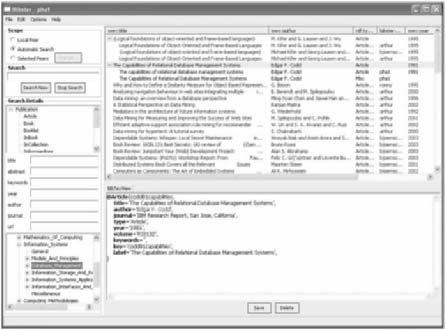 Τα αποτελέσματα του ερωτήματος εμφανίζονται σε μια λίστα ομαδοποιημένη κατά διπλότυπα
Μπορούν να ενσωματωθούν στο τοπικό αποθετήριο ή να εξαχθούν σε μορφές όπως το BibTeX και το HTML
Think Tank Portal at EnerSearch
32
Το πλαίσιο (1/2)
Η EnerSearch είναι μια κοινοπραξία βιομηχανικής έρευνας που εστιάζει στην τεχνολογία πληροφοριών στην ενέργεια
Στόχος της είναι να δημιουργήσει και να διαδώσει γνώσεις σχετικά με τον τρόπο με τον οποίο η χρήση προηγμένων τεχνολογιών πληροφορικής θα επηρεάσει τον τομέα της ενεργειας
ιδίως τώρα που έχει αρχίσει η απελευθέρωση  του τομέα σε ολόκληρη την Ευρώπη
Η EnerSearch έχει μια δομή που είναι πολύ διαφορετική από μια παραδοσιακή εταιρεία έρευνας
Τα ερευνητικά έργα εκτελούνται από μια ποικίλη και μεταβαλλόμενη ομάδα ερευνητών σε διάφορες χώρες
Σουηδία, Ηνωμένες Πολιτείες, Κάτω Χώρες, Γερμανία, Γαλλία
Πολλοί από αυτούς, αν και χρηματοδοτούνται για την εργασία τους, δεν είναι υπάλληλοι της EnerSearch
Έτσι, το EnerSearch οργανώνεται ως εικονικός οργανισμός
Το πλαίσιο (2/2)
Οι πληροφορίες που προέρχονται από τη διεξαχθείσα έρευνα προορίζονται για ενδιαφερόμενους κλάδους κοινής ωφέλειας και εταιρίες πληροφορικής
Εδώ η EnerSearch έχει τη δομή μιας εταιρείας περιορισμένης ευθύνης, η οποία ανήκει σε μια σειρά εταιρειών στον κλάδο της βιομηχανίας που έχουν ιδιαίτερο ενδιαφέρον για την έρευνα που διεξάγεται
Οι εταιρείες των μετοχών περιλαμβάνουν μεγάλες εταιρείες κοινής ωφέλειας σε διαφορετικές ευρωπαϊκές χώρες
συμπεριλαμβανομένων της Σουηδίας (Sydkraft), της Πορτογαλίας (EDP), των Κάτω Χωρών (ENECO), της Ισπανίας (Iberdrola) και της Γερμανίας (Eon), καθώς και ορισμένων παγκόσμιων εταιρίν πληροφορικής στον τομέα αυτό (IBM, ABB)
Λόγω αυτής της ευρείας γεωγραφικής εξάπλωσης, το EnerSearch έχει επίσης το χαρακτήρα ενός εικονικού οργανισμού από άποψη διανομής γνώσεων
Το πρόβλημα
Η διάδοση της γνώσης αποτελεί βασική λειτουργία του EnerSearch
Ο ιστότοπος EnerSearch είναι ένας σημαντικός μηχανισμός διάδοσης γνώσεων
Στην πραγματικότητα, μία από τις εταιρείες μετοχών εισήλθε στην EnerSearch απευθείας ως αποτέλεσμα της πληροφορίας που πήρε από την ιστοσελίδας της EnerSearch
  Παρ 'όλα αυτά, η δομή πληροφοριών του ιστότοπου δεν περιέχει πολύ γνώση η οποία θα ήταν επιθυμητή
Περιλαμβάνει κυρίως πληροφορίες «για εμάς»:
Ποια έργα έχουν γίνει, ποιοι ερευνητές συμμετέχουν, έγγραφα, εκθέσεις και παρουσιάσεις
Κατά συνέπεια, δεν ικανοποιεί τις ανάγκες των ατόμων που αναζητούν πληροφορίες
Γενικά, δεν ενδιαφέρονται να μάθουν ποια είναι τα έργα ή ποιοι είναι οι συγγραφείς, αλλά μάλλον να βρουν απαντήσεις σε ερωτήσεις που είναι σημαντικές σε αυτόν τον τομέα της βιομηχανίας, όπως:
Η διαχείριση φορτίου οδηγεί σε εξοικονόμηση κόστους;
Εάν ναι, πόσο μεγάλα είναι και ποιες είναι οι απαιτούμενες προκαταβολικές επενδύσεις;
Μπορεί η επικοινωνία Powerline να είναι τεχνικά ανταγωνιστική σε υπάρχουσες Τεχνολογίες;
Η συμβολή της τεχνολογίας SW (1/4)
Ο ιστότοπος EnerSearchWeb χρησιμοποιείται στην πραγματικότητα από διαφορετικές ομάδες χρηστών:
ερευνητές στον τομέα, το προσωπικό και τη διαχείριση των βιομηχανιών κοινής ωφέλειας, και ούτω καθεξής
Είναι πολύ πιθανό να διαμορφωθεί μια σαφής εικόνα για το είδος των θεμάτων και των ερωτήσεων που θα σχετίζονται με αυτές τις ομάδες-στόχους
Τέλος, ο τομέας γνώσης στον οποίο λειτουργεί το EnerSearch είναι σχετικά καλά καθορισμένος
Ως αποτέλεσμα αυτών των παραγόντων, είναι δυνατόν να οριστεί μια οντολογία για αυτόν τον τομέα η οποία θα είναι αρκετά σταθερή και καλής ποιότητας
Στην πραγματικότητα, το έργο On-To-Knowledge πραγματοποίησε επιτυχημένα πειράματα χρησιμοποιώντας ένα lightweight “EnerSearch lunchtime ontology” 
οι προγραμματιστές που χρειάστηκαν μόνο λίγες ώρες για να αναπτύξουν την οντολογία
Η συμβολή της τεχνολογίας SW (2/4)
Αυτή η lightweight ontology αποτελούσε μόνο μια ταξινομική ιεραρχία
και επομένως χρειαζόταν μόνο η εκφραστικότητα του RDF schema
Το παρακάτω είναι ένα στιγμιότυπο ενός μέρους αυτής της οντολογίας στην άτυπη σημειογραφία:
Αυτή η οντολογία χρησιμοποιήθηκε με πολλούς διαφορετικούς τρόπους για την κατασκευή εργαλείων πλοήγησης στον ιστότοπο EnerSearch
...
IT
Hardware
Software
Applications
Communication
Powerline
Agent
Electronic Commerce
Agents
Multi-agent systems
Intelligent agents
Market/auction
Resource allocation
Algorithms
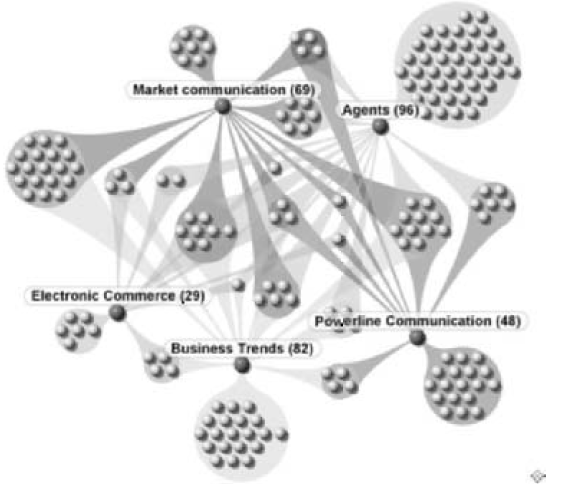 Το σχήμα δείχνει έναν σημασιολογικό χάρτη της ιστοσελίδας EnerSearch για τα θέματα της έννοιας «πράκτορας»
37
Η συμβολή της τεχνολογίας SW (3/4)
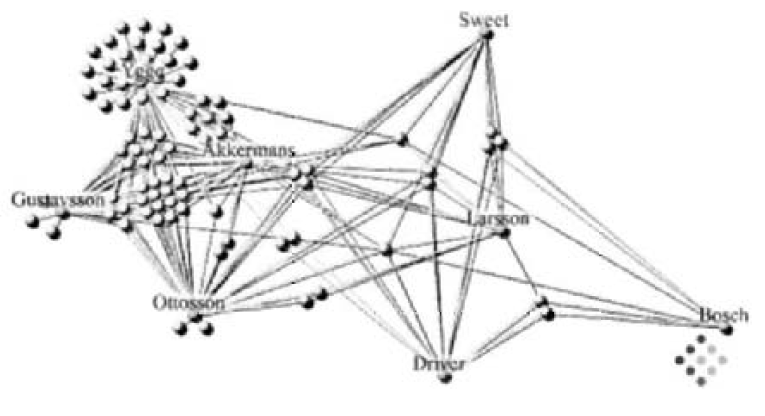 Η σημασιολογική απόσταση μεταξύ διαφορετικών συγγραφέων από την άποψη των επιστημονικών πεδίων έρευνας και δημοσίευσης
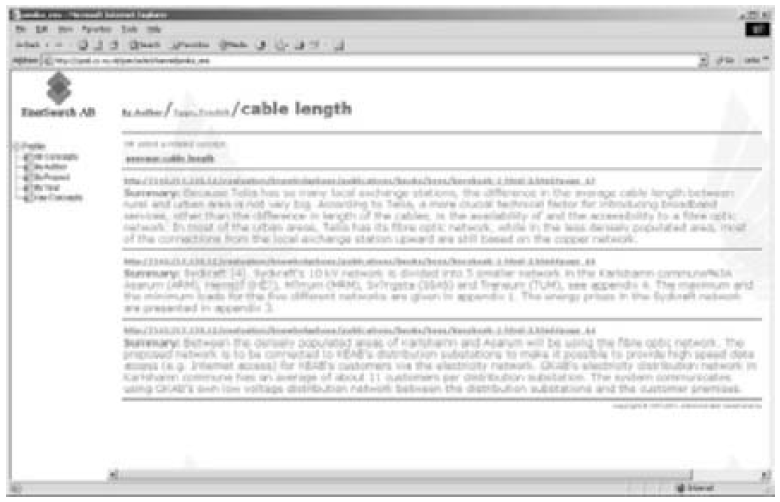 Περιήγηση σε οντολογικά οργανωμένες εργασίες στο Spectacle
38
Η συμβολή της τεχνολογίας SW (4/4)
Ένας τρίτος τρόπος εμφάνισης των πληροφοριών δημιουργήθηκε από το εργαλείο QuizRDF
Αντί να επιλέξει είτε μια εντελώς βασισμένη σε οντολογία αναζήτηση είτε μια παραδοσιακή λέξη-κλειδί αναζήτηση χωρίς σημασιολογική γνώση, το QuizRDF στοχεύει να συνδυάσει και τα δύο:
ο χρήστης μπορεί να πληκτρολογήσει γενικές λέξεις-κλειδιά
Αυτό θα οδηγήσει σε μια παραδοσιακή λίστα εγγράφων που περιέχουν αυτές τις λέξεις-κλειδιά
Ωστόσο, εμφανίζει επίσης αυτές τις έννοιες στην ιεραρχία που περιγράφουν αυτά τα έγγραφα, επιτρέποντας στον χρήστη να ξεκινήσει μια αναζήτηση βάση της οντολογίας ξεκινώντας από τις έγγραφα που προέκυψαν από μια αναζήτηση βάσει λέξεων-κλειδιών
Σε αυτό το σενάριο εφαρμογής έχουμε δει πώς μια παραδοσιακή πηγή πληροφοριών μπορεί να αποκαλυφθεί με διάφορους καινοτόμους τρόπους
Όλοι αυτοί οι μηχανισμοί αποκάλυψης (κείμενο και γραφικά, αναζήτηση ή περιήγηση) βασίζονται σε μία μόνο υποκείμενη lightweight οντολογία
αλλά εξυπηρετεί ένα ευρύ φάσμα χρηστών με διαφορετικές ανάγκες και υπόβαθρα
e-Learning
40
Το πλαίσιο (1/2)
Ο Παγκόσμιος Ιστός αλλάζει πολλούς τομείς της ανθρώπινης δραστηριότητας, μεταξύ των οποίων η μάθηση
Παραδοσιακά η μάθηση χαρακτηρίζεται από τις ακόλουθες ιδιότητες:
Με γνώμονα τον εκπαιδευτικό
Ο εκπαιδευτής επιλέγει το περιεχόμενο και τα παιδαγωγικά μέσα παράδοσης και καθορίζει την ατζέντα και τον ρυθμό της μάθησης
Γραμμική πρόσβαση
Η γνώση διδάσκεται με προκαθορισμένη σειρά
Ο μαθητής δεν πρέπει να αποκλίνει από αυτήν τη σειρά επιλέγοντας κομμάτια ιδιαίτερου ενδιαφέροντος
Εξαρτάται από το χρόνο και την τοποθεσία
Η μάθηση πραγματοποιείται σε συγκεκριμένες ώρες και συγκεκριμένα μέρη
Κατά συνέπεια, η μάθηση δεν έχει εξατομικευτεί αλλά έχει ως στόχο τη μαζική συμμετοχή
Αν και αποτελεσματικές και σε πολλές περιπτώσεις, οι παραδοσιακές διαδικασίες μάθησης δεν ήταν κατάλληλες για κάθε δυνητικό μαθητή
Η εμφάνιση του Διαδικτύου άνοιξε το δρόμο για την εφαρμογή νέων εκπαιδευτικών διαδικασιών
Το πλαίσιο (2/2)
Οι αλλαγές είναι ήδη ορατές στην τριτοβάθμια εκπαίδευση
Όλο και περισσότερο, τα πανεπιστήμια επανεστρέφουν τις δραστηριότητές τους για να παρέχουν περισσότερη ευελιξία στους μαθητές
Τα εικονικά πανεπιστήμια και τα διαδικτυακά μαθήματα αποτελούν μόνο ένα μικρό μέρος αυτών των δραστηριοτήτων
Η ευελιξία και τα νέα εκπαιδευτικά μέσα εφαρμόζονται επίσης στις παραδοσιακές πανεπιστημιουπόλεις, όπου η παρουσία των φοιτητών εξακολουθεί να απαιτείται, αλλά με λιγότερους περιορισμούς
Όλο και περισσότερο, οι φοιτητές μπορούν να κάνουν επιλογές, να καθορίσουν το περιεχόμενο και τις διαδικασίες αξιολόγησης, τον ρυθμό της μάθησής τους και τη μέθοδο μάθησης που είναι πιο κατάλληλη για αυτούς
Μπορούμε επίσης να περιμένουμε ότι η ηλεκτρονική μάθηση θα έχει ακόμη μεγαλύτερο αντίκτυπο στα επαγγελματικά προσόντα και στις δραστηριότητες διά βίου μάθησης
Ένας από τους κρίσιμους μηχανισμούς υποστήριξης για την αύξηση της ανταγωνιστικότητας ενός οργανισμού είναι η βελτίωση των δεξιοτήτων των υπαλλήλων του
Οι οργανισμοί απαιτούν μαθησιακές διαδικασίες που είναι ακριβώς στο χρόνο, προσαρμοσμένες στις συγκεκριμένες ανάγκες τους και ιδανικά ενσωματωμένες σε καθημερινά πρότυπα εργασίας
Αυτές οι απαιτήσεις δεν είναι συμβατές με την παραδοσιακή μάθηση, αλλά η ηλεκτρονική μάθηση δείχνει να είναι πολλά υποσχόμενη για την αντιμετώπιση αυτών των προβλημάτων
Το πρόβλημα
Σε σύγκριση με την παραδοσιακή μάθηση, η ηλεκτρονική μάθηση δεν καθοδηγείται από τον εκπαιδευτή
Συγκεκριμένα, οι φοιτητές μπορούν να έχουν πρόσβαση σε υλικό με μια σειρά που δεν είναι προκαθορισμένη και μπορούν να συνθέσουν μεμονωμένα μαθήματα επιλέγοντας εκπαιδευτικό υλικό
Για να λειτουργήσει αυτή η προσέγγιση, το εκπαιδευτικό υλικό πρέπει να είναι εξοπλισμένο με πρόσθετες πληροφορίες για την υποστήριξη της αποτελεσματικής ευρετηρίασης και ανάκτησης
Η χρήση μεταδεδομένων είναι μια φυσική απάντηση και ακολουθείται, με περιορισμένο τρόπο, από βιβλιοθηκονόμους για μεγάλο χρονικό διάστημα
Στην κοινότητα της ηλεκτρονικής μάθησης, έχουν προκύψει πρότυπα όπως το IEEE LOM
Συνδέονται με πληροφορίες εκπαιδευτικού υλικού, όπως εκπαιδευτικές και παιδαγωγικές ιδιότητες, δικαιώματα πρόσβασης και προϋποθέσεις χρήσης και σχέσεις με άλλους εκπαιδευτικούς πόρους
Αν και αυτά τα πρότυπα είναι χρήσιμα, υποφέρουν από ένα κοινό μειονέκτημα για όλες τις λύσεις που βασίζονται αποκλειστικά σε μεταδεδομένα (προσεγγίσεις τύπου XML): έλλειψη σημασιολογίας
Ως συνέπεια
Ο συνδυασμός υλικού από διαφορετικούς συγγραφείς μπορεί να είναι δύσκολος
Η ανάκτηση ενδέχεται να μην υποστηρίζεται βέλτιστα
και η ανάκτηση και οργάνωση των μαθησιακών πόρων πρέπει να γίνεται χειροκίνητα (αντί, για παράδειγμα, από έναν εξατομικευμένο αυτοματοποιημένο πράκτορα)
Αυτά τα είδη προβλημάτων μπορεί να αποφευχθούν εάν υιοθετηθεί η προσέγγιση SW
Η συμβολή της τεχνολογίας SW
Οι βασικές ιδέες του SW, συγκεκριμένα, η οντολογία και τα μεταδεδομένα που μπορούν να επεξεργαστούν αυτόματα από ένα υπολογιστή, καθιερώνουν μια πολλά υποσχόμενη προσέγγιση για την ικανοποίηση των απαιτήσεων e-learning
Μπορεί να υποστηρίξει τόσο το σημασιολογικό ερώτημα όσο και την εννοιολογική πλοήγηση του εκπαιδευτικού υλικού:
Με γνώμονα τον φοιτητή
Το εκπαιδευτικό υλικό, πιθανώς από διαφορετικούς συγγραφείς, μπορεί να συνδεθεί με κοινά συμφωνημένες οντολογίες
Τα εξατομικευμένα μαθήματα μπορούν να σχεδιαστούν μέσω σημασιολογικού ερωτήματος και το μαθησιακό υλικό μπορεί να ανακτηθεί στο πλαίσιο των πραγματικών προβλημάτων, όπως αποφασίστηκε από τον φοιτητή.
Ευέλικτη πρόσβαση
Η γνώση μπορεί να προσεγγιστεί με οποιαδήποτε σειρά επιθυμεί ο φοιτητή, σύμφωνα με τα ενδιαφέροντα και τις ανάγκες της
Φυσικά, ο κατάλληλος σημασιολογικός σχολιασμός θα εξακολουθήσει να θέτει περιορισμούς σε περιπτώσεις όπου απαιτούνται προϋποθέσεις
Ωστόσο, θα υποστηρίζεται η συνολική μη γραμμική πρόσβαση
Ενσωμάτωση
O SW μπορεί να παρέχει μια ομοιόμορφη πλατφόρμα για τις επιχειρηματικές διαδικασίες των οργανισμών και οι μαθησιακές δραστηριότητες μπορούν να ενσωματωθούν σε αυτές τις διαδικασίες
Αυτή η λύση μπορεί να είναι ιδιαίτερα πολύτιμη για εμπορικές εταιρείες
Οντολογίες για e-learning  (1/3)
Σε ένα περιβάλλον ηλεκτρονικής μάθησης,  καταστάσεις στις οποίες διαφορετικοί συγγραφείς χρησιμοποιούν διαφορετικές ορολογίες μπορεί να προκύψουν , οπότε ο συνδυασμός μαθησιακού υλικού καθίσταται δύσκολος
Το πρόβλημα ανάκτησης επιδεινώνεται επιπλέον από το γεγονός ότι συνήθως οι εκπαιδευτικοί και οι εκπαιδευόμενοι έχουν πολύ διαφορετικά υπόβαθρα και επίπεδα γνώσεων
Επομένως, απαιτείται κάποιος μηχανισμός για τη δημιουργία κοινής κατανόησης
Οι οντολογίες είναι ένας ισχυρός μηχανισμός για την επίτευξη αυτού του στόχου
Σε ένα περιβάλλον ηλεκτρονικής μάθησης, είναι λογικό να γίνεται διάκριση μεταξύ τριών τύπων γνώσεων και επομένως των οντολογιών:
περιεχόμενο, παιδαγωγική και δομή
Οντολογίες για e-learning  (2/3)
Μια οντολογία περιεχομένου(content ontology) περιγράφει τις βασικές έννοιες του τομέα στον οποίο πραγματοποιείται η μάθηση
π.χ. ιστορία ή επιστήμη υπολογιστών
Περιλαμβάνει επίσης τις σχέσεις μεταξύ αυτών των εννοιών και ορισμένων βασικών ιδιοτήτων
Για παράδειγμα, η μελέτη της Κλασικής Αθήνας είναι μέρος της ιστορίας της Αρχαίας Ελλάδας
που με τη σειρά του είναι μέρος της Αρχαίας Ιστορίας
Η οντολογία πρέπει να περιλαμβάνει τη σχέση «είναι μέρος του» και το γεγονός ότι είναι μεταβατική
π.χ., εκφράζεται σε OWL
Με αυτόν τον τρόπο, ένας αυτοματοποιημένος πράκτορας υποστήριξης μάθησης μπορεί να συμπεράνει ότι οι γνώσεις για την Κλασική Αθήνα μπορούν να βρεθούν στην Αρχαία Ιστορία
Η οντολογία περιεχομένου μπορεί επίσης να χρησιμοποιήσει σχέσεις για να καταγράψει συνώνυμα, συντομογραφίες και ούτω καθεξής
Οντολογίες για e-learning  (3/3)
Τα παιδαγωγικά ζητήματα μπορούν να αντιμετωπιστούν σε μια παιδαγωγική οντολογία
Για παράδειγμα, το υλικό μπορεί να ταξινομηθεί ως διάλεξη, σεμινάριο, παράδειγμα, περιήγηση, άσκηση, λύση και ούτω καθεξής
Τέλος, μια δομή οντολογία(structure ontology) χρησιμοποιείται για τον καθορισμό της λογικής δομής(logical structure) του εκπαιδευτικού υλικού
Τυπικές γνώσεις αυτού του είδους περιλαμβάνουν ιεραρχικές και περιγιητικές(navigational) σχέσεις
όπως το προηγούμενο, το επόμενο, το hasPart, το isPartOf, απαιτεί και isBasedOn
Οι σχέσεις μεταξύ αυτών των σχέσεων μπορούν επίσης να καθοριστούν
Για παράδειγμα, το hasPart και το isPartOf είναι αντίστροφες σχέσεις
Είναι φυσικό να αναπτύξουμε συστήματα ηλεκτρονικής μάθησης στον Ιστό
Επομένως, θα πρέπει να χρησιμοποιείται μια γλώσσα οντολογίας στο Διαδίκτυο
Πρέπει να αναφέρουμε ότι τα περισσότερα συμπεράσματα που προκύπτουν από την εκμάθηση οντολογιών δεν αναμένεται να είναι πολύ βαθιά
Οι άνθρώποι μπορούν εύκολα να αλληλεπιδράσουν με σχέσεις όπως το hasPart και το isPartOf 
Το θέμα είναι, ωστόσο, ότι αυτό το είδος συλλογιστικής θα πρέπει να εκτίθεται από αυτοματοποιημένους πράκτορες και οι σημασιολογικές πληροφορίες είναι απαραίτητες για τη λογική να πραγματοποιείται με αυτοματοποιημένο τρόπο.
Web Services
48
Το Πλαίσιο
Με τις υπηρεσίες Ιστού εννοούμε ιστότοπους που δεν παρέχουν απλώς στατικές πληροφορίες αλλά περιλαμβάνουν αλληλεπίδραση με τους χρήστες και συχνά επιτρέπουν στους χρήστες να κάνουν κάποια ενέργεια
Συνήθως γίνεται διάκριση μεταξύ απλών και σύνθετων υπηρεσιών Web
Οι απλές υπηρεσίες Ιστού περιλαμβάνουν ένα μόνο πρόγραμμα, αισθητήρα ή συσκευή προσβάσιμη στο Web που δεν βασίζεται σε άλλες υπηρεσίες Ιστού ούτε απαιτεί περαιτέρω αλληλεπίδραση με τον χρήστη πέρα από μια απλή απάντηση
Τυπικά παραδείγματα είναι οι υπηρεσίες παροχής πληροφοριών, όπως ένας ανιχνευτής πτήσεων και μια υπηρεσία που επιστρέφει τον ταχυδρομικό κώδικα μιας δεδομένης διεύθυνσης
Οι υπηρεσίες ComplexWeb αποτελούνται από απλούστερες υπηρεσίες και συχνά απαιτούν συνεχή αλληλεπίδραση με τον χρήστη, κατά την οποία ο χρήστης μπορεί να κάνει επιλογές ή να παρέχει πληροφορίες υπό όρους
Για παράδειγμα, η αλληλεπίδραση των χρηστών με ένα διαδικτυακό κατάστημα μουσικής περιλαμβάνει την αναζήτηση CD και τίτλων με διάφορα κριτήρια, την ανάγνωση κριτικών και την ακρόαση δειγμάτων, την προσθήκη CD σε καλάθι αγορών, την παροχή στοιχείων πιστωτικής κάρτας, στοιχείων αποστολής και διεύθυνσης παράδοσης
Το πρόβλημα
Τα SOAP, WSDL, UDDI και BPEL4WS είναι ο τυπικός συνδυασμός τεχνολογίας για τη δημιουργία μιας εφαρμογής υπηρεσίας Web
Ωστόσο, αποτυγχάνουν να επιτύχουν τους στόχους της αυτοματοποίησης και της διαλειτουργικότητας, επειδή απαιτούν ανθρώπους στο βρόχο
Για παράδειγμα, οι πληροφορίες πρέπει να αναζητηθούν και οι φόρμες πρέπει να συμπληρωθούν
Επίσης, το WSDL καθορίζει τη λειτουργικότητα μιας υπηρεσίας μόνο σε συντακτικό επίπεδο, αλλά δεν περιγράφει την έννοια της λειτουργικότητας της υπηρεσίας Web
έτσι άλλα προγράμματα δεν μπορούν να κάνουν χρήση αυτών των πληροφοριών
Η συμβολή της τεχνολογίας SW  (1/3)
Η κοινότητα του σημασιολογικού ιστού  αντιμετώπισε τους περιορισμούς της τρέχουσας τεχνολογίας υπηρεσιών Ιστού αυξάνοντας τις περιγραφές υπηρεσίας με ένα σημασιολογικό επίπεδο
Προκειμένου να επιτευχθεί αυτόματη ανακάλυψη, σύνθεση, παρακολούθηση και εκτέλεση
Η αυτοματοποίηση αυτών των εργασιών είναι ιδιαίτερα επιθυμητή
Παράδειγμα
Η εύρεση του πλησιέστερου ιατρικού παρόχου (ή παρόχου σε οποιονδήποτε τομέα)
Μια στρατηγική για την εκτέλεση αυτής της εργασίας είναι:
ανακτήστε τις λεπτομέρειες όλων των ιατρικών παρόχων (συγκεκριμένου τύπου) και
επιλέξτε το πλησιέστερο υπολογίζοντας την απόσταση μεταξύ της τοποθεσίας του παρόχου και μιας τοποθεσίας αναφοράς
Η συμβολή της τεχνολογίας SW  (2/3)
…….ΠΑΡΑΔΕΙΓΜΑ
Αυτή η ροή εργασίας μπορεί να αναπαρασταθεί σχηματικά ως:
Για παράδειγμα, αρκεί να συμπληρώσετε αυτήν τη ροή εργασίας με την υπηρεσία MedicareSupplier και μια υπηρεσία Web που υπολογίζει την απόσταση μεταξύ ταχυδρομικών κωδικών
Η τεχνολογία υπηρεσιών SW στοχεύει στην αυτοματοποίηση της εκτέλεσης τέτοιων εργασιών με βάση τη σημασιολογική περιγραφή των υπηρεσιών Web
Χρησιμοποιώντας αυτές τις περιγραφές, οι σωστές υπηρεσίες μπορούν να επιλεγούν και να συνδυαστούν με τρόπο που θα επιλύσει τη συγκεκριμένη εργασία
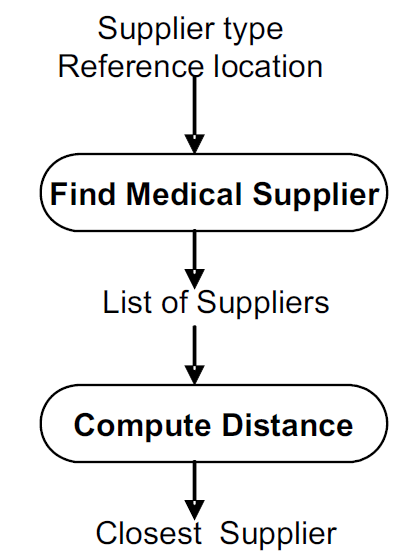 Η συμβολή της τεχνολογίας SW  (3/3)
…..ΠΑΡΑΔΕΙΓΜΑ
Ένα κοινό χαρακτηριστικό όλων των εμπλεκόμενων πλαισίων(frameworks) για τις σημασιολογικές περιγραφές υπηρεσίας Ιστού είναι ότι συνδυάζουν δύο είδη οντολογιών για να αποκτήσουν μια περιγραφή υπηρεσίας
Πρώτον, μια γενική οντολογία υπηρεσίας Ιστού, όπως το OWL-S
καθορίζει γενικές έννοιες υπηρεσίας Ιστού (π.χ. εισόδους, έξοδοι)
και ορίζει τη ραχοκοκαλιά της σημασιολογικής περιγραφής υπηρεσίας Ιστού
Δεύτερον, καθορίζεται μια οντολογία τομέα
Η οποία περιλαμβάνει τις γνώσεις για τον τομέα της υπηρεσίας Web
όπως τύποι παραμέτρων υπηρεσίας (π.χ. Πόλη)
και λειτουργικότητες, που συμπληρώνει αυτό το γενικό πλαίσιο
π.χ. FindMedicalSupplier
Generic Web Service Ontologies: OWL-S (1/12)
Η οντολογία OWL-S χωρίζεται εννοιολογικά σε τέσσερις υποοντολογίες για τον προσδιορισμό
Τι κάνει η υπηρεσία (Προφίλ),
Πώς λειτουργεί η υπηρεσία (Διαδικασία) και
Πώς εφαρμόζεται η υπηρεσία (Grounding ontology)
Μια τέταρτη οντολογία (Service) περιέχει την έννοια της υπηρεσίας, η οποία συνδέει τις έννοιες ServiceProfile, ServiceModel και ServiceGrounding
Οι τρεις τελευταίες έννοιες εξειδικεύονται περαιτέρω στις οντολογίες Προφίλ(Profile), Διαδικασίας(Process) και υπηρεσίας(Grounding) αντίστοιχα
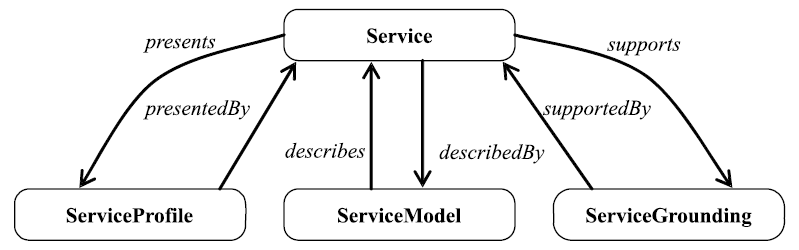 54
Generic Web Service Ontologies: OWL-S (2/12)
… The Profile Ontology
Το προφίλ καθορίζει
τη λειτουργικότητα που προσφέρει η υπηρεσία
π.χ. GetMedicalSupplier
ο σημασιολογικός τύπος των εισόδων και εξόδων
π.χ. City, MedicareSupplier
τα στοιχεία του φορέα παροχής υπηρεσιών και
πολλές παράμετροι υπηρεσίας
όπως βαθμολογία ποιότητας ή γεωγραφική ακτίνα
Αυτή η περιγραφή χρησιμοποιείται για την ανακάλυψη της υπηρεσίας
Η κεντρική ιδέα αυτής της οντολογίας, Profile, είναι μια υποκατηγορία του ServiceProfile
Για κάθε στιγμιότυπο προφίλ συσχετίζουμε
τη διαδικασία που περιγράφει (υποδεικνύεται από τη σχέση hasProc)
και τα λειτουργικά χαρακτηριστικά του (είσοδοι, έξοδοι, προϋποθέσεις, εφέ - που αναφέρονται ως IOPEs) μαζί με τον τύπο τους
55
Generic Web Service Ontologies: OWL-S (3/12)
… The Profile Ontology
Στο ακόλουθο παράδειγμα, η υπηρεσία MedicareSupplier παρουσιάζει τρία προφίλ
Service MedicareSupplier:
*Profile:FindMedicareSupplierByZip (hasProc P1)
(I(ZipCode), O(SupplierDetails))
*Profile:FindMedicareSupplierByCity (hasProc P2)
(I(City), O(SupplierDetails))
*Profile:FindMedicareSupplierBySupply (hasProc P3)
(I(SupplyType), O(SupplierDetails))
*ProcessModel: ...
*WSDLGrounding: ...
Π.χ., προσφέρει τρεις διαφορετικές λειτουργίες
Κάθε προφίλ έχει έναν σημασιολογικό τύπο που περιγράφεται από μία από τις έννοιες λειτουργικότητας
FindMedicareSupplierByZip
FindMedicareSupplierByCity 
FindMedicareSupplierBySupply
Κάθε προφίλ περιγράφει μια διαδικασία
καθορίζεται στα μοντέλα διεργασίας P1, P2, P3
Τέλος, όλα τα προφίλ επιστρέφουν μια έξοδο που περιγράφηκε με την έννοια του προμηθευτή
Ο τύπος εισόδου ποικίλλει για κάθε προφίλ: ZipCode, City ή SupplyType
Το παράδειγμα δίνεται σε μια άτυπη, αφηρημένη σημειογραφία, επειδή ο κώδικας που βασίζεται σε XML θα ήταν πολύ μεγάλος
56
Generic Web Service Ontologies: OWL-S (4/12)
The Process Ontology
Πολλές πολύπλοκες υπηρεσίες αποτελούνται από μικρότερες υπηρεσίες που εκτελούνται με συγκεκριμένη σειρά
Π.χ. Η αγορά ενός βιβλίου στο Amazon.com περιλαμβάνει τη χρήση μιας υπηρεσίας περιήγησης (η οποία επιλέγει το βιβλίο) και μιας υπηρεσίας πληρωμής
Το OWL-S επιτρέπει την περιγραφή τέτοιων μοντέλων εσωτερικής διαδικασίας
Αυτά είναι χρήσιμα για διάφορους σκοπούς:
Κάποιος μπορεί να ελέγξει ότι η επιχειρηματική διαδικασία της προσφερόμενης υπηρεσίας είναι κατάλληλη
π.χ., η επιλογή προϊόντος πρέπει πάντα να γίνεται πριν από την πληρωμή
Κάποιος μπορεί να παρακολουθεί το πλάνο εκτέλεσης μιας υπηρεσίας
Αυτά τα μοντέλα διεργασίας μπορούν να χρησιμοποιηθούν για τη σύνθεση υπηρεσιών Web αυτόματα
57
Generic Web Service Ontologies: OWL-S (5/12)
… The Process Ontology
Μια έννοια ServiceModel περιγράφει την εσωτερική λειτουργία της υπηρεσίας και εξειδικεύεται περαιτέρω ως έννοια ProcessModel στην οντολογία της διαδικασίας
Service MedicareSupplier:
*Profile:...
*ProcessModel:
CompositeProcess: MedicareProcess:Choice
AtomicProcess:P1 (I(ZipCode),O(SupplierDetails))
AtomicProcess:P2 (I(City),O(SupplierDetails))
AtomicProcess:P3 (I(SupplyType),O(SupplierDetails))
*WSDLGrounding: ...
Ένα ProcessModel έχει μία μόνο διαδικασία
που μπορεί να είναι ατομική, απλή ή σύνθετη (αποτελούμενη από ατομικές διεργασίες μέσω διαφόρων κατασκευαστών ελέγχου)
Κάθε διαδικασία έχει ένα σύνολο IOPE
Στη δική μας σημασιολογία, για κάθε υπηρεσία αντιπροσωπεύουμε το ProcessModel με τη διαδικασία
Για κάθε διαδικασία απεικονίζουμε τον τύπο της, τους εμπλεκόμενους κατασκευαστές ελέγχου, τους IOPE και τους τύπους τους
Η υπηρεσία MedicareSupplier επιτρέπει μια επιλογή από τα τρία AtomicProcesses (που αντιστοιχούν στα τρία προφίλ), επομένως το ProcessModel αποτελείται από ένα CompositeProcess που έχει διαμορφωθεί με το δομή ελέγχου επιλογής
58
Generic Web Service Ontologies: OWL-S (6/12)
Profile to Process Bridge
Ένα Προφίλ περιέχει πολλούς συνδέσμους προς μια Διαδικασία
Το σχήμα δείχνει αυτούς τους συνδέσμους
όπου οι όροι με έντονη γραφή ανήκουν στην οντολογία του προφίλ και οι υπόλοιποι στην οντολογία της διαδικασίας
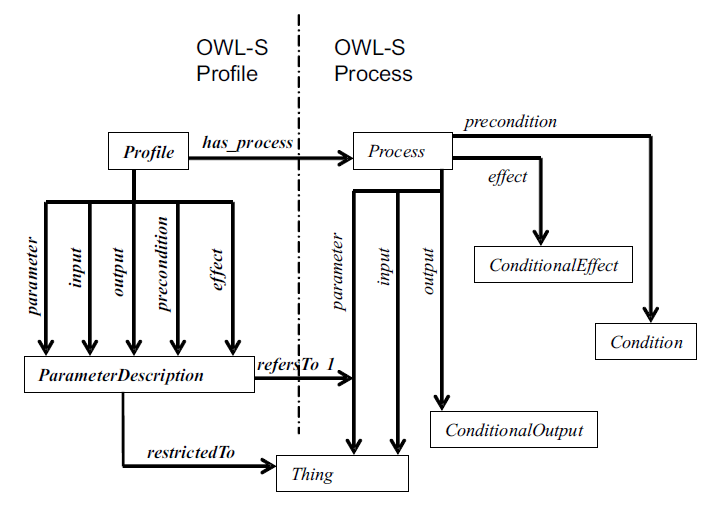 Πρώτον, ένα προφίλ δηλώνει τη διαδικασία που περιγράφει μέσω της μοναδικής ιδιότητας has_process
Δεύτερον, οι IOPEs  του Προφίλ αντιστοιχούν (σε κάποιο βαθμό) στους IOPEs  της Διαδικασίας
59
Generic Web Service Ontologies: OWL-S (7/12)
… Profile to Process Bridge
Η κατανόηση αυτής της αλληλογραφίας δεν είναι τόσο ασήμαντη, δεδομένου ότι οι IOPE παίζουν διαφορετικούς ρόλους για το Προφίλ και για τη Διαδικασία
Στην οντολογία του προφίλ αντιμετωπίζονται εξίσου ως παράμετροι του προφίλ
είναι υπο-ιδιότητες του προφίλ: ιδιότητα παραμέτρου
Στη ontology Process, μόνο οι είσοδοι και οι έξοδοι θεωρούνται ως υπο-ιδιότητες της διαδικασίας: ιδιότητα παραμέτρου
Οι Προϋποθέσεις και τα γεγονότα(effects) είναι απλές ιδιότητες της Διαδικασίας
Αν και τεχνικά οι IOPE είναι ιδιότητες τόσο για το προφίλ όσο και για τη διαδικασία, το γεγονός ότι αντιμετωπίζονται διαφορετικά σε εννοιολογικό επίπεδο είναι παραπλανητικό
Ο σύνδεσμος μεταξύ των IOPE στο τμήμα Προφίλ και Διαδικασία των περιγραφών OWL-S δημιουργείται από την ιδιότητα referto
που έχει ως πεδίο ορισμού το ParameterDescription και ως πεδίο τιμών το process:parameter
60
Generic Web Service Ontologies: OWL-S (8/12)
The Grounding ontology
Το Grounding παρέχει το λεξιλόγιο για να συνδέσει την εννοιολογική περιγραφή της υπηρεσίας που καθορίζεται από το Profile and Process με τις πραγματικές λεπτομέρειες εφαρμογής
όπως μορφές ανταλλαγής μηνυμάτων και πρωτόκολλα δικτύου
Το Grounding σε μια περιγραφή WSDL πραγματοποιείται σύμφωνα με τρεις κανόνες:
Κάθε AtomicProcess αντιστοιχεί σε μία λειτουργία WSDL
Ως συνέπεια του πρώτου κανόνα, κάθε είσοδος ενός AtomicProcess αντιστοιχίζεται σε ένα αντίστοιχο τμήμα μηνυμάτων στο μήνυμα εισόδου της λειτουργίας WSDL
Ομοίως για εξόδους: κάθε έξοδος ενός AtomicProcess αντιστοιχίζεται σε ένα αντίστοιχο τμήμα μηνύματος στο μήνυμα εξόδου της λειτουργίας WSDL
Ο τύπος κάθε τμήματος μηνύματος WSDL μπορεί να καθοριστεί με όρους μιας παραμέτρου OWL-S
Π.χ., ένας τύπος δεδομένων σχήματος XML ή μια έννοια OWL
61
Generic Web Service Ontologies: OWL-S (9/12)
Η Grounding ontology εξειδικεύει το ServiceGrounding ως WSDLGrounding, το οποίο περιέχει ένα σύνολο στοιχείων WsdlAtomicProcessGrounding
κάθε Grounding είναι μια από τις ατομικές διαδικασίες που καθορίζονται στο ProcessModel
Σε αφηρημένη μορφή, απεικονίζουμε κάθε ατομική διαδικασία Grounding δείχνοντας τη σύνδεση μεταξύ της ατομικής διαδικασίας και του αντίστοιχου στοιχείου WSDL
Η υπηρεσία MedicareSupplier έχει τρεις Grounding ατομικής διαδικασίας για κάθε διαδικασία του ProcessModel
Service MedicareSupplier:
*Profile:...
*ProcessModel:...
*WSDLGrounding:
WsdlAtomicProcessGrounding: Gr1 (P1->op:GetSupplierByZipCode)
WsdlAtomicProcessGrounding: Gr2 (P2->op:GetSupplierByCity)
WsdlAtomicProcessGrounding: Gr3 (P3->op:GetSupplierBySupplyType)
62
Generic Web Service Ontologies: OWL-S (10/12)
Design Principles of OWL-S
Σημασιολογικές έναντι Συντακτικών περιγραφών
Το OWL-S κάνει διάκριση μεταξύ των σημασιολογικών και συντακτικών πτυχών της περιγραφόμενης οντότητας
Οι οντολογίες προφίλ και διαδικασίας επιτρέπουν μια σημασιολογική περιγραφή της υπηρεσίας Web και η περιγραφή WSDL κωδικοποιεί τις συντακτικές της πτυχές
όπως τα ονόματα των λειτουργιών και των παραμέτρων τους
Η Οντολογία Grounding παρέχει μια χαρτογράφηση μεταξύ του σημασιολογικού και των συντακτικών τμημάτων μιας περιγραφής που διευκολύνει ευέλικτες συσχετίσεις μεταξύ τους
Π.χ. μια συγκεκριμένη σημασιολογική περιγραφή μπορεί να αντιστοιχιστεί σε αρκετές συντακτικές περιγραφές εάν η ίδια σημασιολογική λειτουργικότητα είναι προσβάσιμη με διαφορετικούς τρόπους
Αντίθετα, μια συγκεκριμένη συντακτική περιγραφή μπορεί να αντιστοιχιστεί σε διαφορετικές εννοιολογικές ερμηνείες που προσφέρουν διαφορετικές απόψεις της ίδιας υπηρεσίας
63
Generic Web Service Ontologies: OWL-S (11/12)
… Design Principles of OWL-S
Γενικές γνώσεις έναντι γνώσεις πεδίου
Το OWL-S προσφέρει ένα σύνολο βασικών στοιχείων για τον καθορισμό οποιουδήποτε τύπου υπηρεσίας Web
Αυτές οι περιγραφές μπορούν να εμπλουτιστούν με γνώσεις πεδίου που καθορίζονται σε ξεχωριστή οντολογία του συγκεκριμένου πεδίου
Αυτή η επιλογή μοντελοποίησης επιτρέπει τη χρήση του συνόλου βασικών στοιχείων σε διάφορα πεδία εφαρμογής
Διάθρωση(Modularity)
Ένα άλλο χαρακτηριστικό του OWL-S είναι ο διαχωρισμός της περιγραφής σε πολλές έννοιες
Η καλύτερη επίδειξη για αυτό είναι ο τρόπος με τον οποίο οι διάφορες πτυχές μιας περιγραφής χωρίζονται σε τρεις έννοιες
Ως αποτέλεσμα, μια παρουσία υπηρεσίας θα σχετίζεται με τρεις περιπτώσεις, καθεμία από αυτές περιέχει μια συγκεκριμένη πτυχή της υπηρεσίας
64
Generic Web Service Ontologies: OWL-S (12/12)
… Design Principles of OWL-S
Διάθρωση(Modularity)
Υπάρχουν πολλά πλεονεκτήματα αυτής της αρθρωτής μοντελοποίησης(modular modeling)
Πρώτον, δεδομένου ότι η περιγραφή χωρίζεται σε πολλές περιπτώσεις, είναι εύκολο να επαναχρησιμοποιήσετε ορισμένα μέρη
Π.χ. μπορεί κανείς να χρησιμοποιήσει ξανά την περιγραφή προφίλ μιας συγκεκριμένης υπηρεσίας
Δεύτερον, οι προδιαγραφές υπηρεσίας καθίστανται ευέλικτες επειδή είναι δυνατό να προσδιοριστεί μόνο το τμήμα που σχετίζεται με την υπηρεσία
π.χ., εάν δεν έχει εφαρμογή, δεν χρειάζεται το ServiceModel και το ServiceGrounding
Τέλος, κάθε περιγραφή του OWL-S είναι εύκολο να επεκταθεί με την εξειδίκευση των εννοιών OWL-S
65
Web Service Domain Ontology (1/4)
Οι εξωτερικά καθορισμένες γνώσεις διαδραματίζουν σημαντικό ρόλο σε κάθε περιγραφή του OWL-S
Το OWL-S προσφέρει ένα γενικό πλαίσιο για την περιγραφή μιας υπηρεσίας, αλλά για να είναι πραγματικά χρήσιμη, απαιτείται γνώση πεδίου εφαρμογής
Π.χ. Η γνώση πεδίου εφαρμογής χρησιμοποιείται για τον καθορισμό του τύπου λειτουργικότητας που προσφέρει η υπηρεσία καθώς και των τύπων των παραμέτρων της
Το σχήμα απεικονίζει την ιεραρχική δομή της οντολογίας τομέα που χρησιμοποιείται για να περιγράψει το παράδειγμα της υπηρεσίας Web
Αυτή η οντολογία συνήθως εκφράζεται σε OWL, αλλά δεν έχουμε παράσχει κώδικα OWL εδώ για να βελτιώσουμε την αναγνωσιμότητα
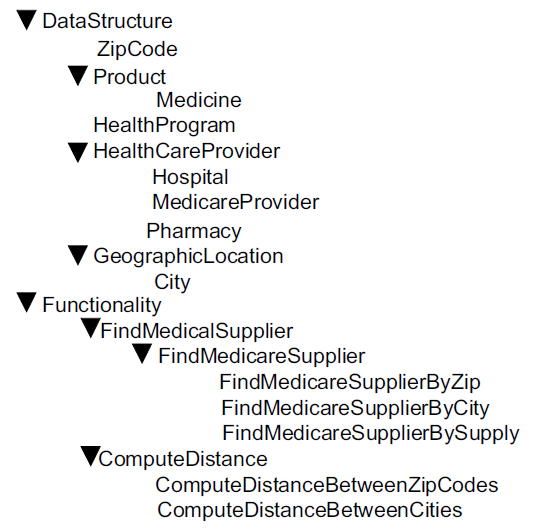 66
Web Service Domain Ontology (2/4)
Σημειώστε ότι καθορίζει μια ιεραρχία DataStructure και μια ιεραρχία λειτουργικότητας
Η ιεραρχία της λειτουργικότητας περιέχει μια ταξινόμηση των δυνατοτήτων υπηρεσίας
Δύο γενικές κατηγορίες δυνατοτήτων υπηρεσίας εμφανίζονται εδώ
μια για την εύρεση ιατρικού προμηθευτή
και το άλλο για τον υπολογισμό των αποστάσεων μεταξύ δύο τοποθεσιών
Κάθε μία από αυτές τις γενικές κατηγορίες έχει πιο εξειδικευμένες δυνατότητες
είτε περιορίζοντας τον τύπο των παραμέτρων εξόδου
π.χ., βρείτε παρόχους Medicare
ή τις παραμέτρους εισαγωγής
π.χ., ZipCode, City, SupplyType
67
Web Service Domain Ontology (3/4)
Η πολυπλοκότητα των εργασιών συλλογιστικής που μπορούν να εκτελεστούν με σημασιολογικές περιγραφές υπηρεσίας Web εξαρτάται από διάφορους παράγοντες
Πρώτον, όλες οι υπηρεσίες Web σε έναν πεδίο εφαρμογής πρέπει να χρησιμοποιούν έννοιες από την ίδια οντολογία του πεδίου (ή έναν μικρό αριθμό συνδεδεμένων οντολογιών) στις περιγραφές τους
Διαφορετικά, το θέμα της χαρτογράφησης οντολογίας πρέπει να λυθεί, το οποίο είναι από μόνο του ένα δύσκολο πρόβλημα
Αυτό απαιτεί οι οντολογίες του πεδίου εφαρμογής να είναι αρκετά ευρύς ώστε να παρέχουν τις έννοιες που απαιτούνται από οποιαδήποτε υπηρεσία Web σε έναν συγκεκριμένο τομέα
Δεύτερον, ο πλούτος των διαθέσιμων γνώσεων είναι ζωτικής σημασίας για την εκτέλεση σύνθετων συλλογισμών
68
Web Service Domain Ontology (4/4)
Example Scenario
Χρησιμοποιώντας τις σημασιολογικές περιγραφές των υπηρεσιών Ιστού(web services) που παρουσιάζονται παραπάνω, το παράδειγμα εργασίας μπορεί να γενικευθεί και να αυτοματοποιηθεί
Οι σωστές υπηρεσίες για την εργασία μπορούν να επιλεγούν αυτόματα από μια συλλογή υπηρεσιών
Τα σημασιολογικά μεταδεδομένα επιτρέπουν μια ευέλικτη επιλογή που μπορεί να ανακτήσει υπηρεσίες που αντιστοιχούν εν μέρει σε ένα αίτημα, αλλά εξακολουθούν να είναι πιθανώς ενδιαφέρουσες
Π.χ. μια υπηρεσία που βρίσκει λεπτομέρειες για ιατρικούς προμηθευτές
θα θεωρηθεί αντιστοιχία για ένα αίτημα για υπηρεσίες που ανακτούν λεπτομέρειες των προμηθευτών Medicare
εάν η οντολογία τομέα υπηρεσίας Web καθορίζει ότι το MedicareSupplier είναι ένας τύπος MedicalSupplier
Αυτή η αντιστοίχιση είναι ανώτερη από την αναζήτηση βάσει λέξεων-κλειδιών που προσφέρει το UDDI
Η σύνθεση πολλών υπηρεσιών σε μια πιο περίπλοκη υπηρεσία μπορεί επίσης να αυτοματοποιηθεί
Τέλος, μετά την ανακάλυψή τους και τη σύνθεσή τους με βάση τις σημασιολογικές τους περιγραφές, οι υπηρεσίες μπορούν να κληθούν για να επιλύσουν τη συγκεκριμένη εργασία
69